I’m Having an OpenStack Party,and It’s BYOK!
April 26, 2016
Nathan Reller
26 April 2016
Nathan.Reller@jhuapl.edu
Agenda
What is bring your own key (BYOK)?

Why would I want BYOK?

Key management strategies
Provider key management
Bring your own key (a.k.a. BYOK push model)
Bring your own key manager (BYOKM a.k.a. BYOK pull model)
What is BYOK?
Customer provides keys to cloud provider

Cloud provider maintains key only for duration of operation

Cloud provider manages the key in transient memory
Why BYOK?
Customers
Regulatory compliance?
HIPAA
NIST SP 800-57
PCI DSS
Fear of lost or stolen data

Providers
Customers want it 
Feature parity
“Restrict access to cryptographic keys to the fewest number of custodians necessary”
PCI DSS Section 3.5.1
Provider Key Management
Ephemeral Storage Encryption with Provider Key Management
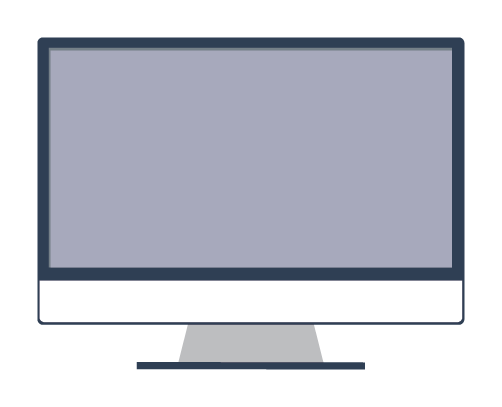 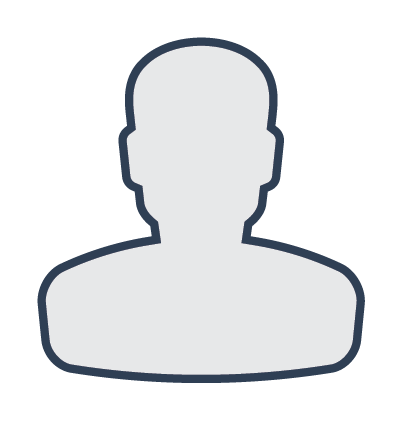 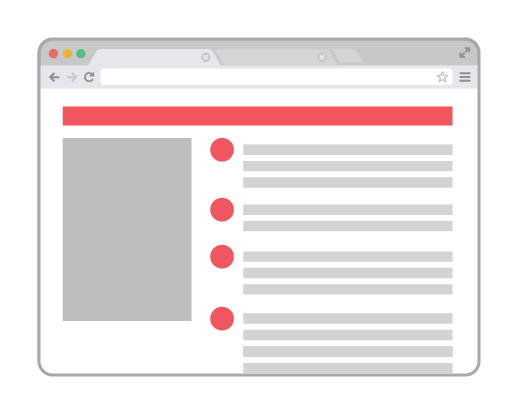 Horizon Dashboard
Create server {imageId}
Create server {imageId}
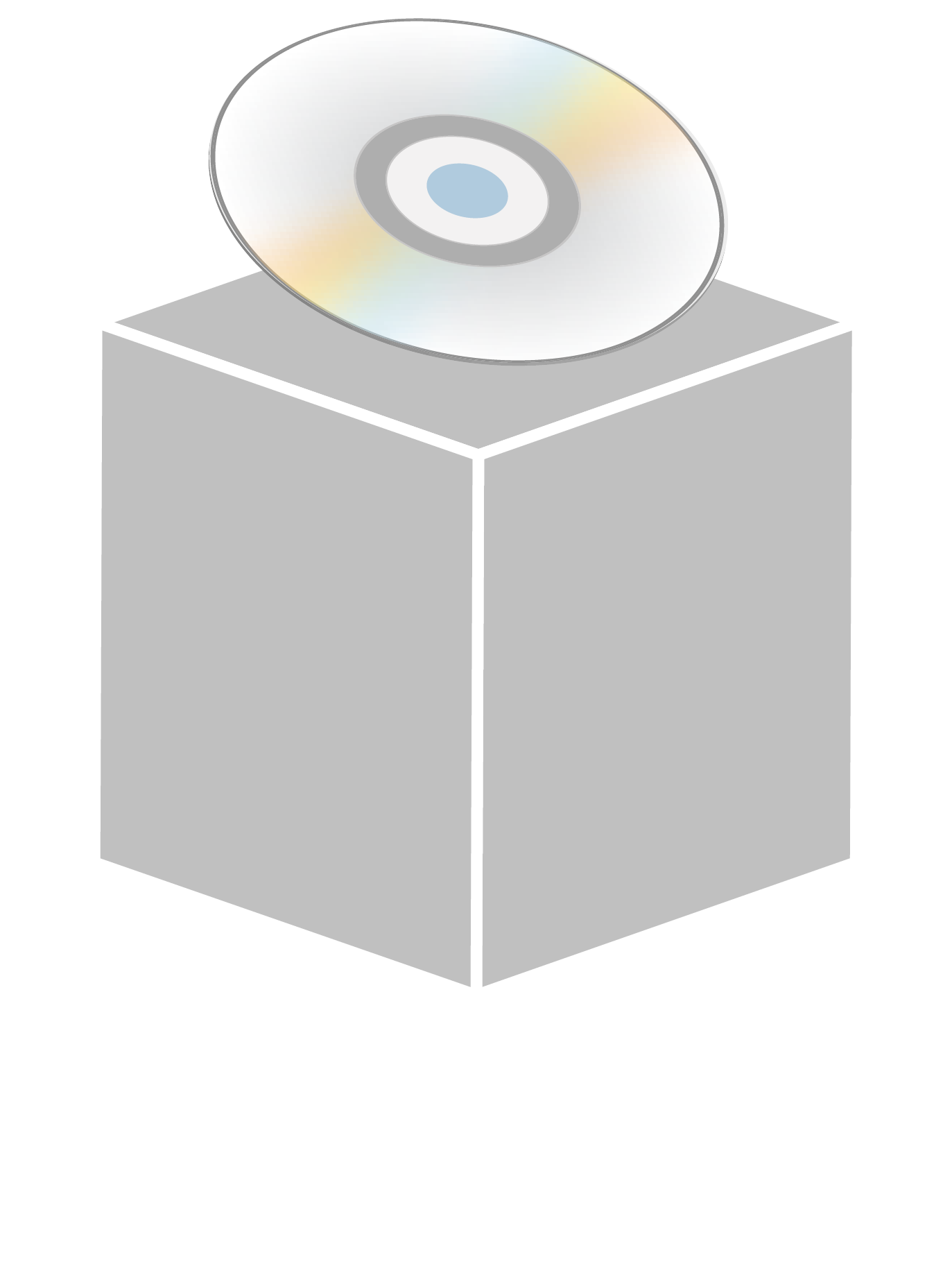 Get image{imageId}
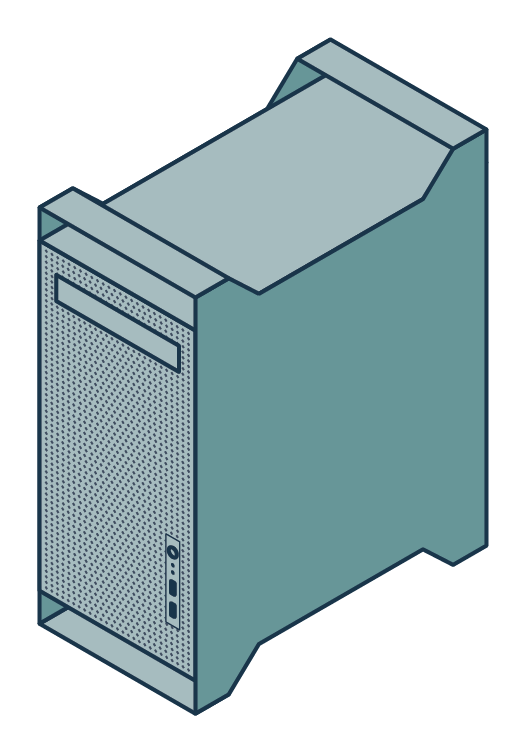 Compute Controller
Glance
Create server {imageId}
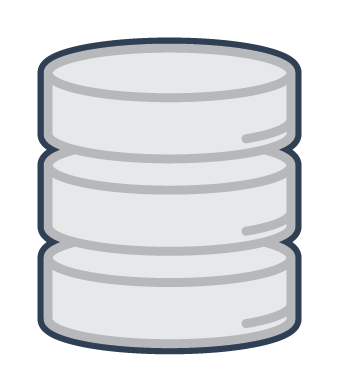 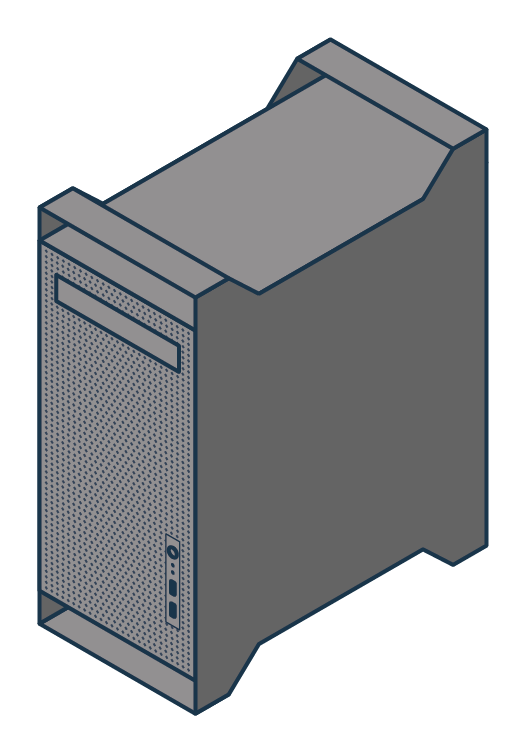 Create key {“AES-256”}
Barbican
Compute Node
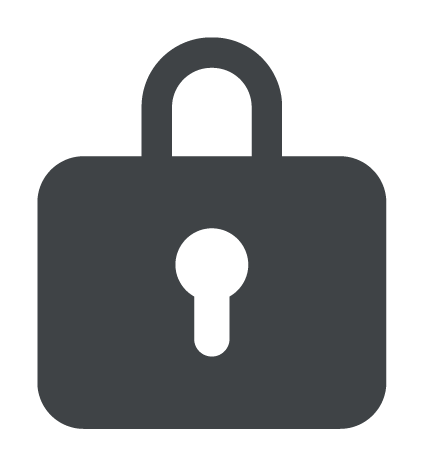 Provider Key Management Issues
Provider responsible for securing keys
Who is managing my keys?
How are they managing my keys?

Credentials management for key manager
What credentials are needed to access the key manager?
How are credentials distributed?
Issue: Credentials Management
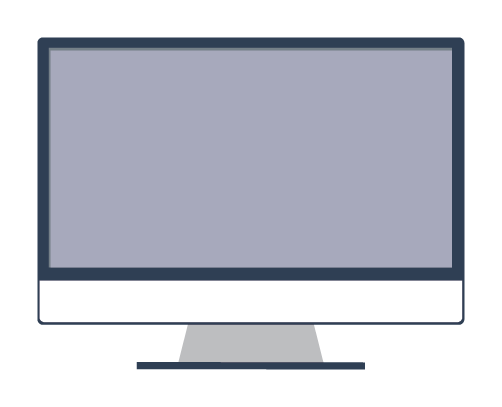 Tokens used for authorization

Token strategies
User tokens
Passed to each service in call chain
Service tokens
Any service can access key
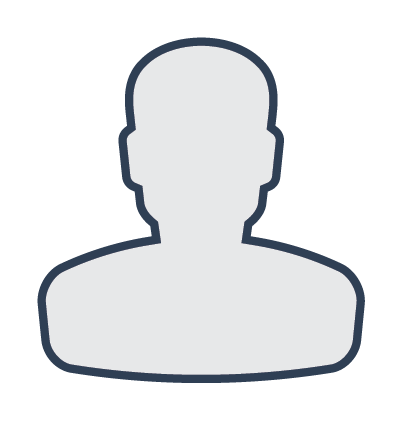 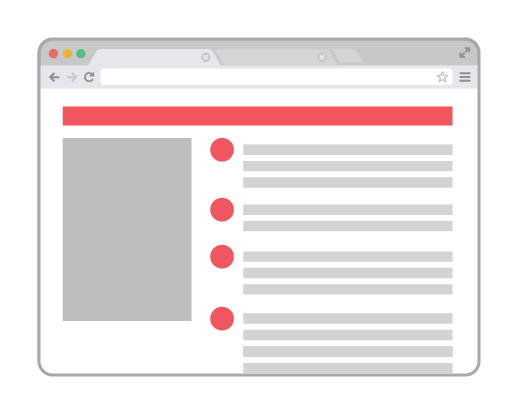 Horizon Dashboard
Create server {token, imageId}
Create server {token, imageId}
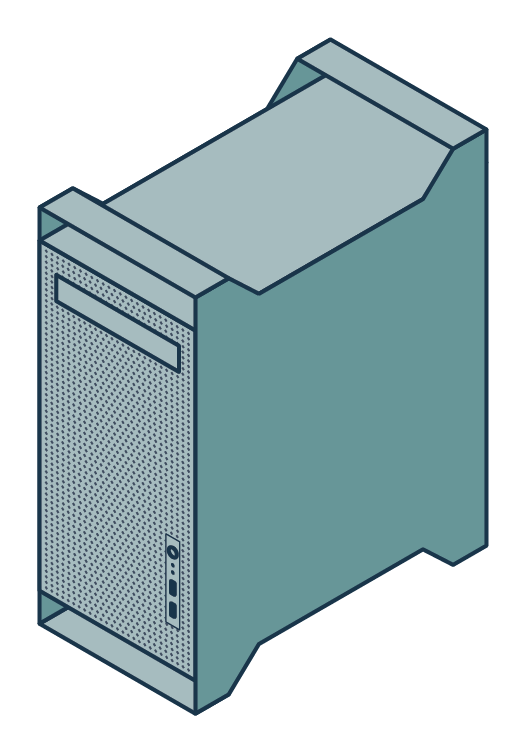 Compute Controller
Create server {token, imageId}
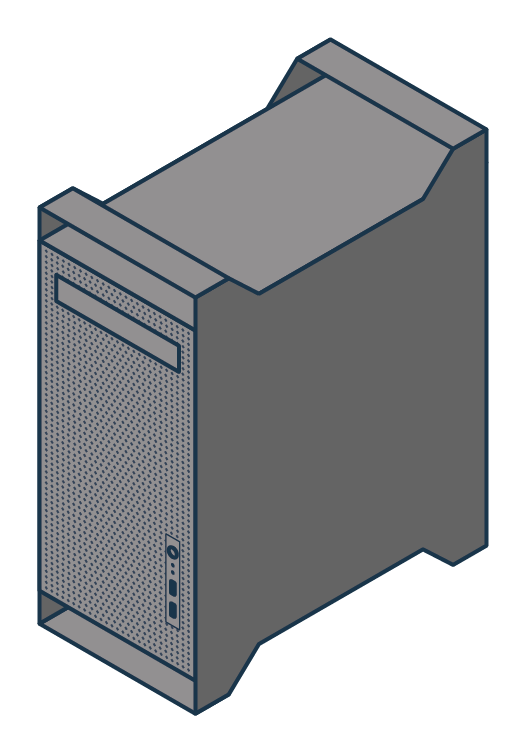 Compute Node
* Assuming a Barbican key manager
Proposal: Wrapped Tokens
Keys should only be released to services on behalf of users

Wrapped tokens
Service token
User token
Token

UUID: f7a63b41-8ed4
Name: Compute Node
Wrapped Token:
Token

UUID: 31aecb68-225f
Name: Nathan Reller
Key Management with BYOK
(a.k.a. BYOK Push Model)
Ephemeral Storage Encryption with BYOK
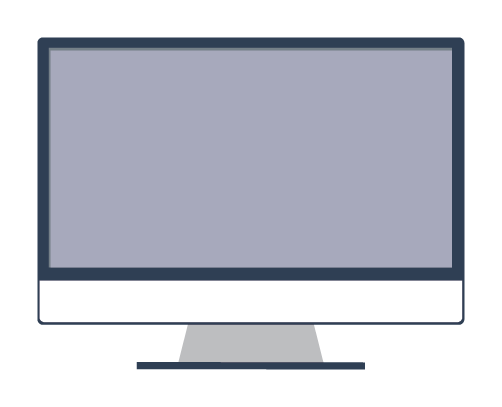 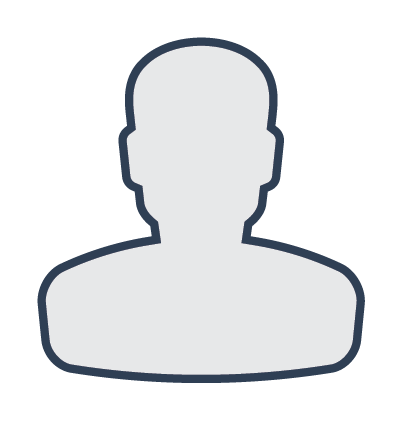 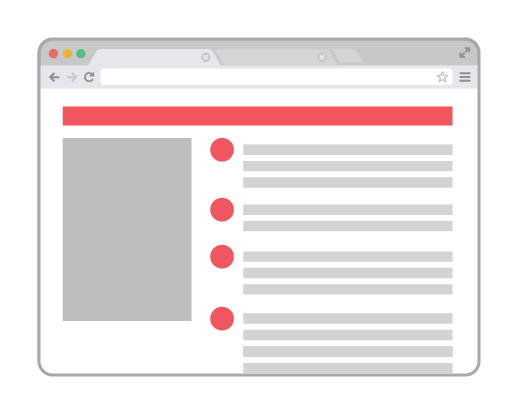 Horizon Dashboard
Create server {imageId, key}
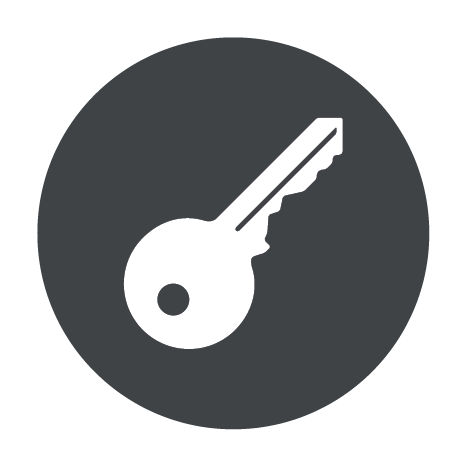 Create server {imageId, key}
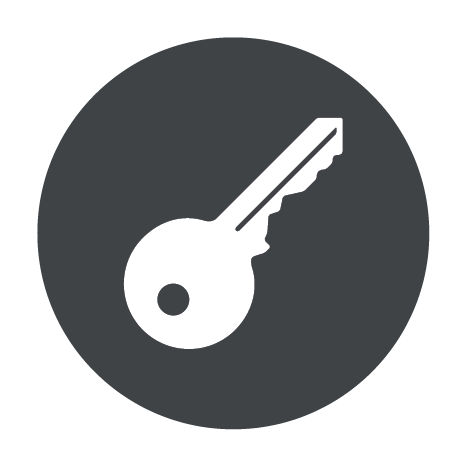 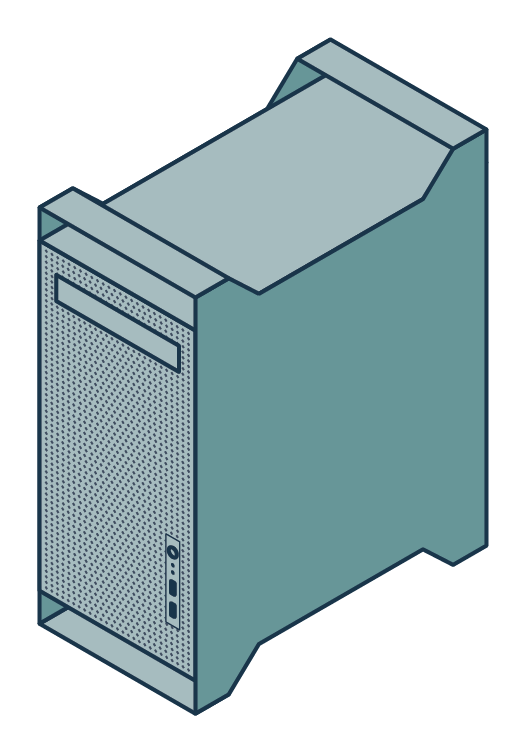 Compute Controller
Create server {imageId, key}
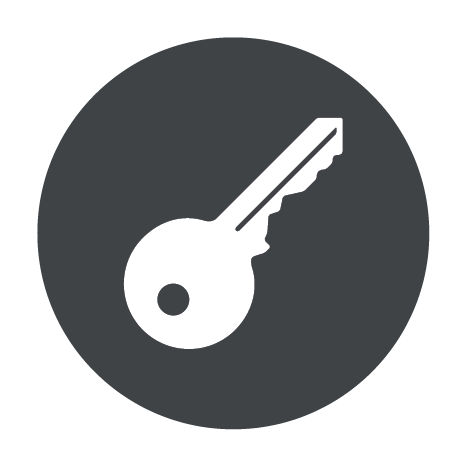 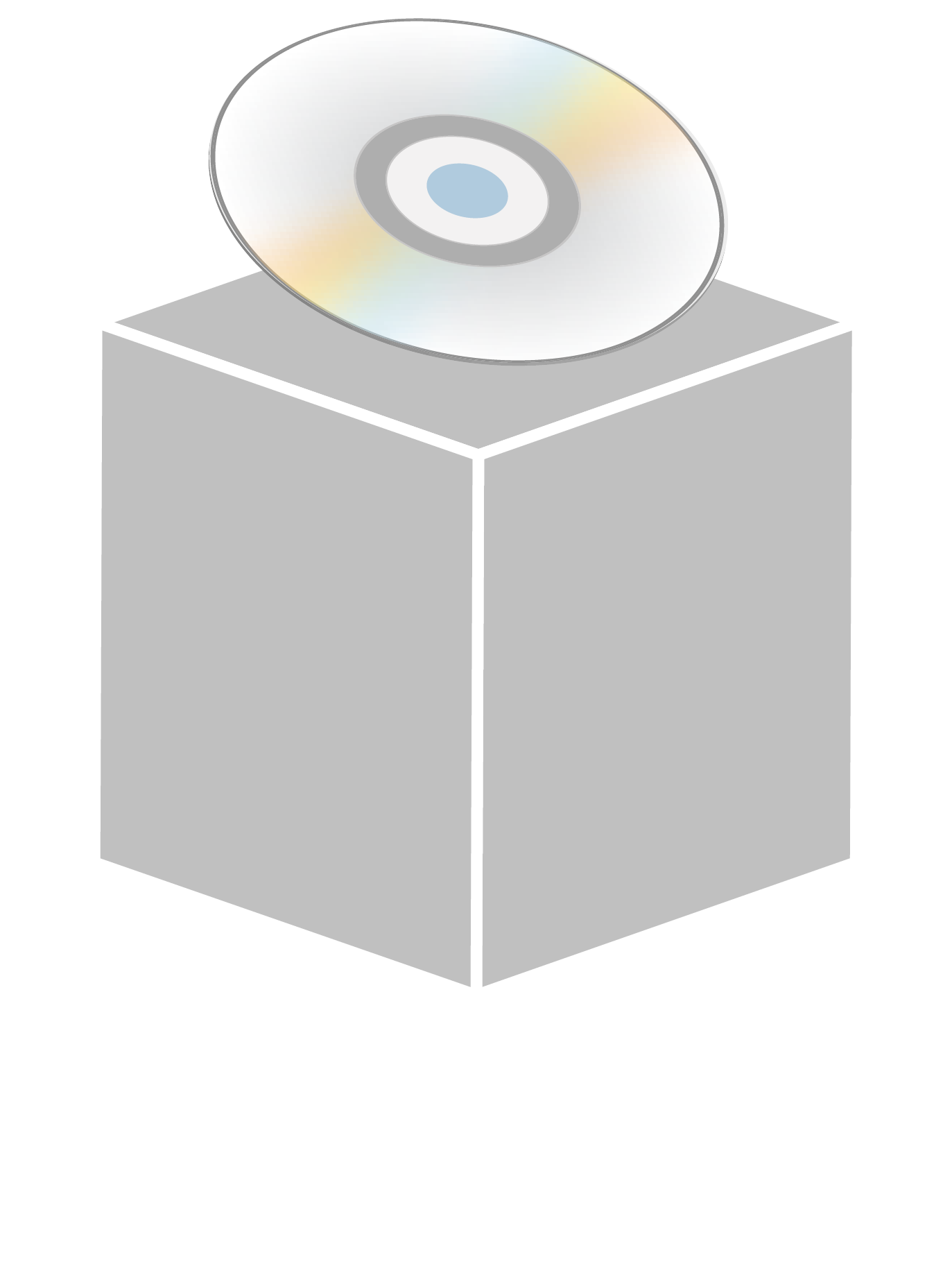 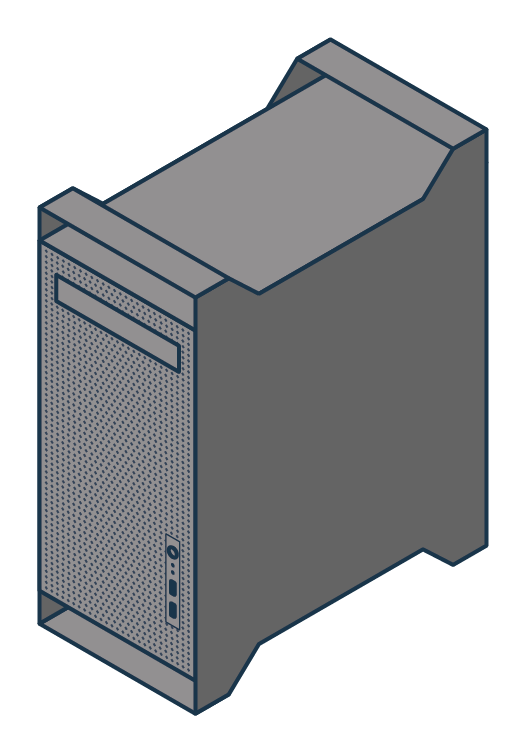 Glance
Compute Node
Get image {imageId}
BYOK Issues
Plaintext key is exposed
Several services have access to key

Users are key custodians

Service actions must be initiated by customer
Provider can cache key or
Provider can deny certain services

More work for customer
Customer must deploy and maintain key manager
Issue: Plaintext Key is Exposed
Policy implications
NIST SP 800-57 “When a symmetric or private key is available outside a cryptographic module, confidentiality protection shall be provided either by:”
Encryption (e.g., key wrapping)
Use of separate key components
Controlling access to the key via physical means (e.g. storing the keying material in a safe with limited access)
“Restrict access to cryptographic keys to the fewest number of custodians necessary” PCI DSS Section 3.5.1

Proposal: wrap keys before sending
User encrypts key with public certificate of recipient
User sends wrapped key as part of request
Recipient decrypts wrapped key
Issue: BYOK Key Wrapping
Which certificate should wrap the key?
Certificate of service using the key
End point is not always known
Compute service has controller node and many compute nodes
Which compute node will host new VM?
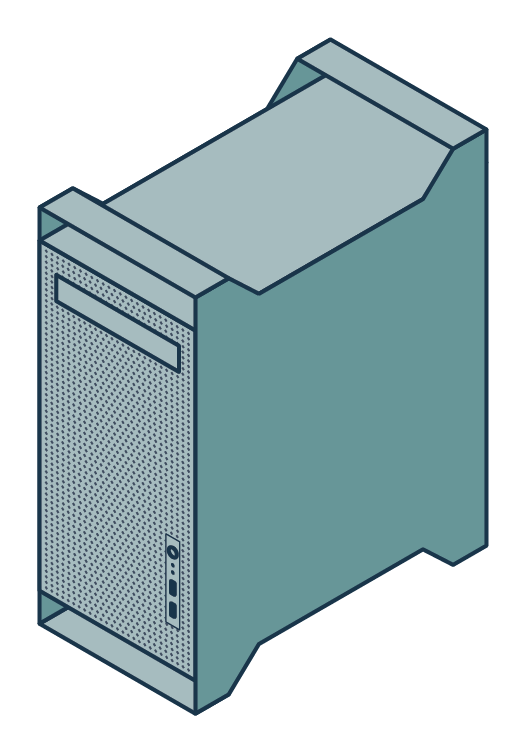 Compute Controller
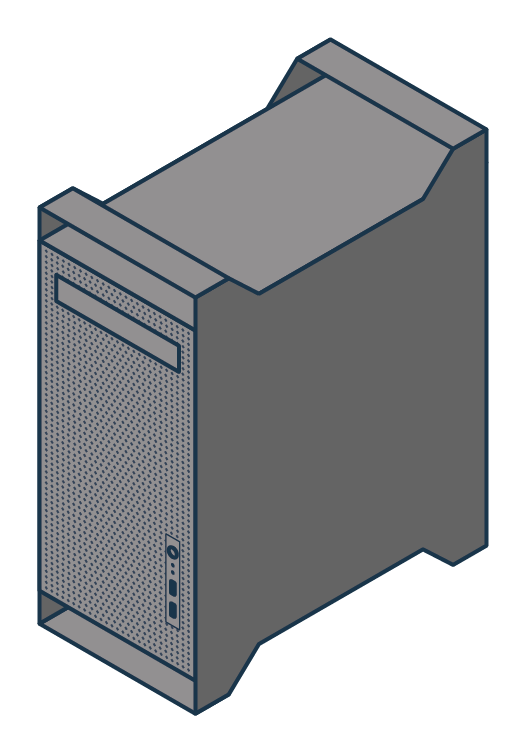 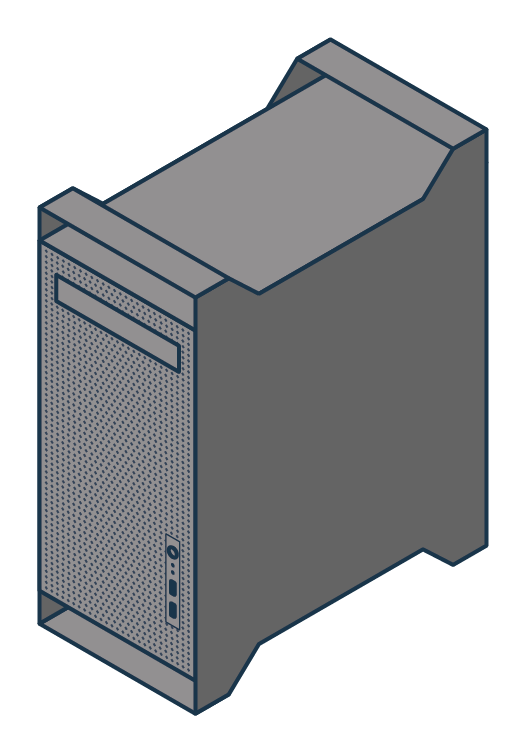 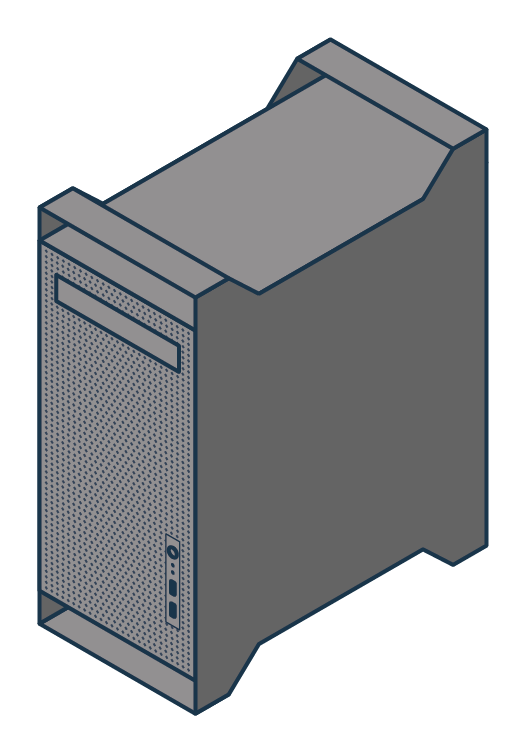 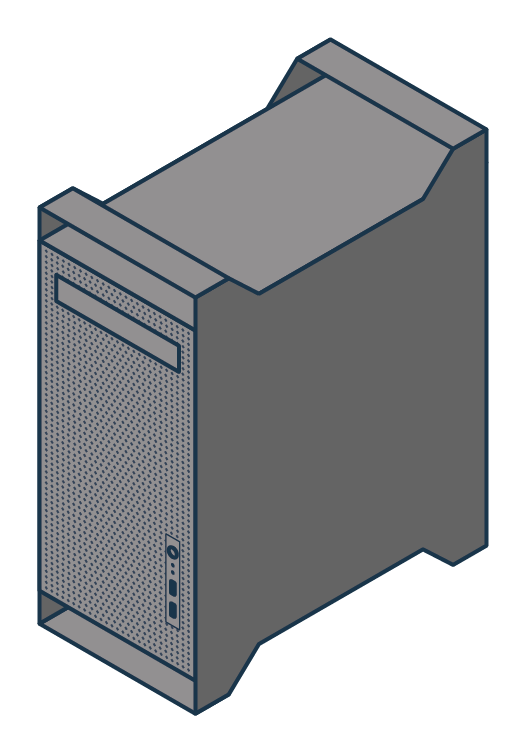 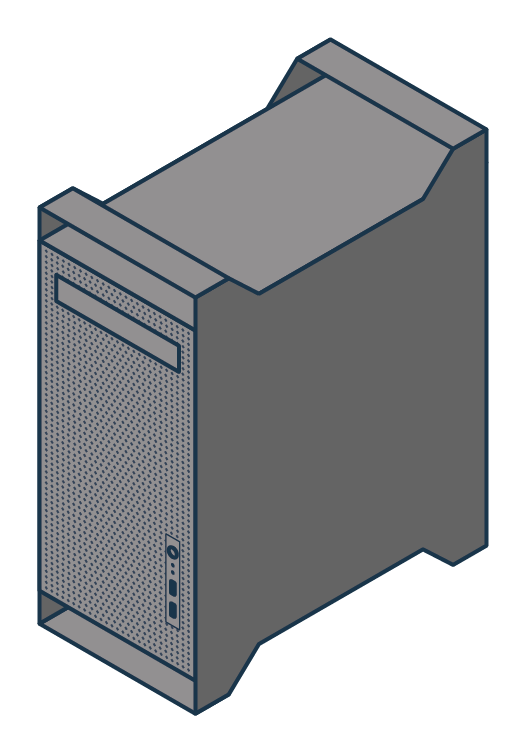 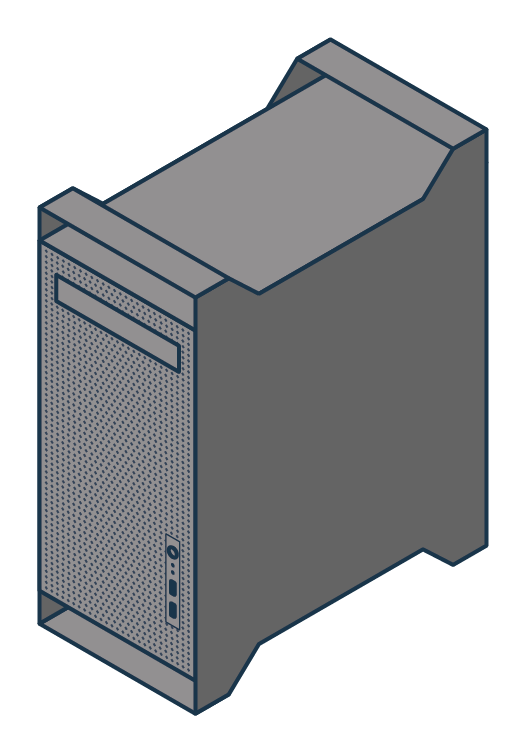 Compute Nodes
Proposal: Single Provider Certificate
Wrap all keys with same certificate
Easiest solution for key wrapping
Private key distributed to BYOK services
Which services should have the private key?
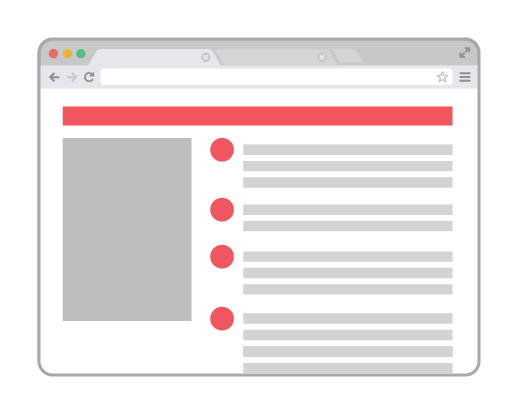 Horizon Dashboard
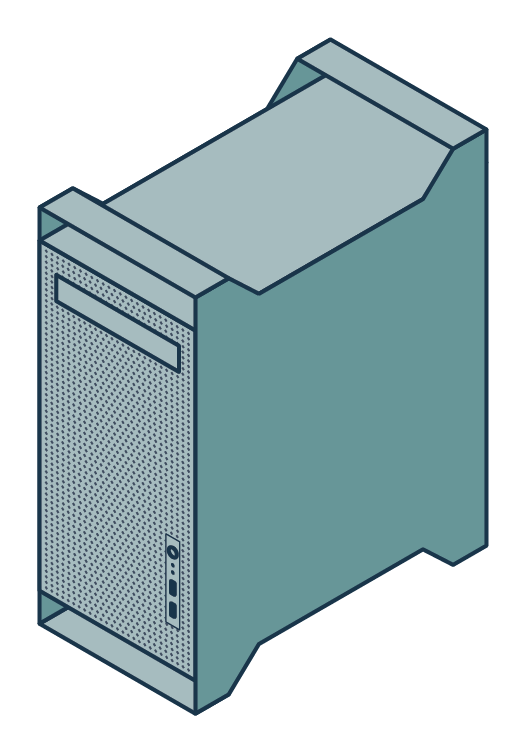 Compute Controller
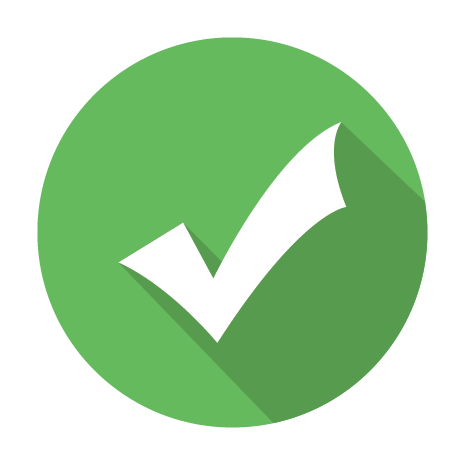 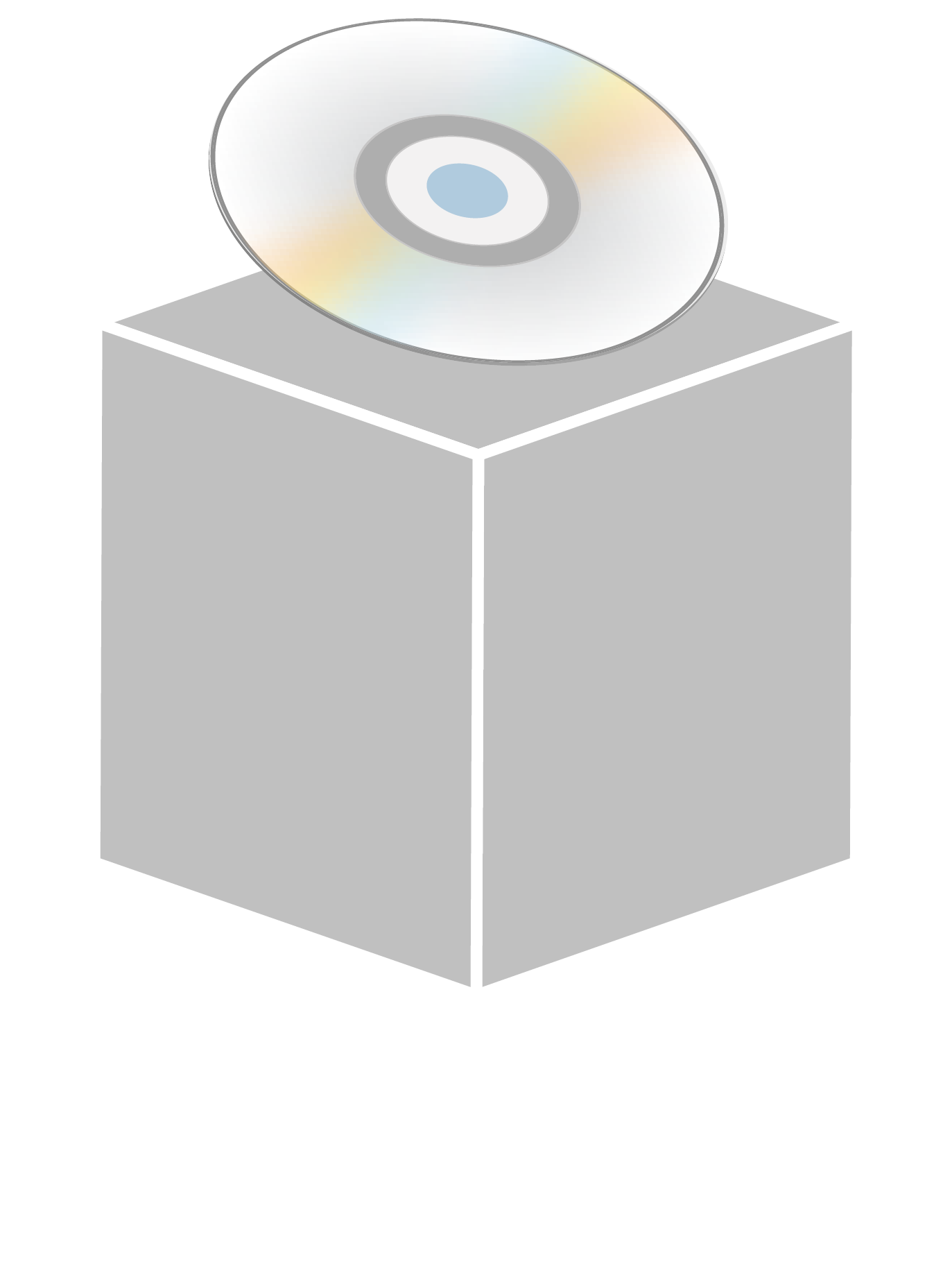 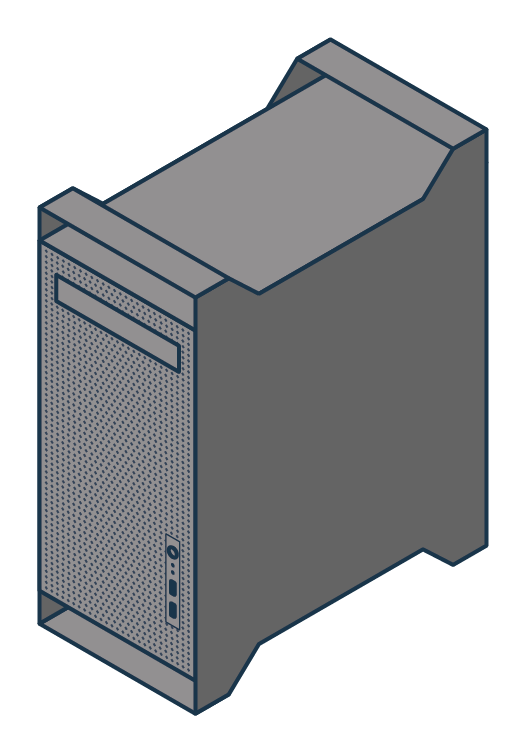 Compute Node
Glance
The Circle of Trust
Limit services that must be trusted
Restrict private key to trusted services
Which services must be trusted?
Which services cannot be trusted?
Focus more security on trusted services
Nova Compute
Neutron
Cinder
Swift
Keystone
Horizon
Glance
Trusted Services
Untrusted Services
Untrusted Service Example
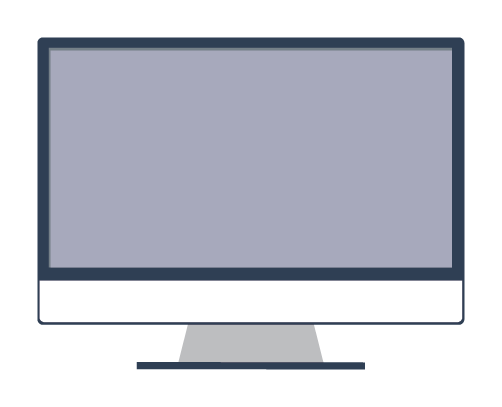 Glance Image signing
Glance stores signed image and compute node verifies

Proposal: Glance image encryption
Glance stores encrypted image and compute node decrypts
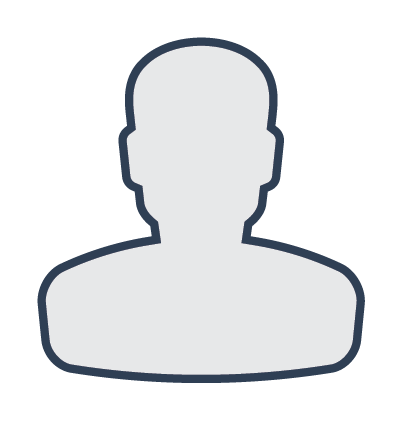 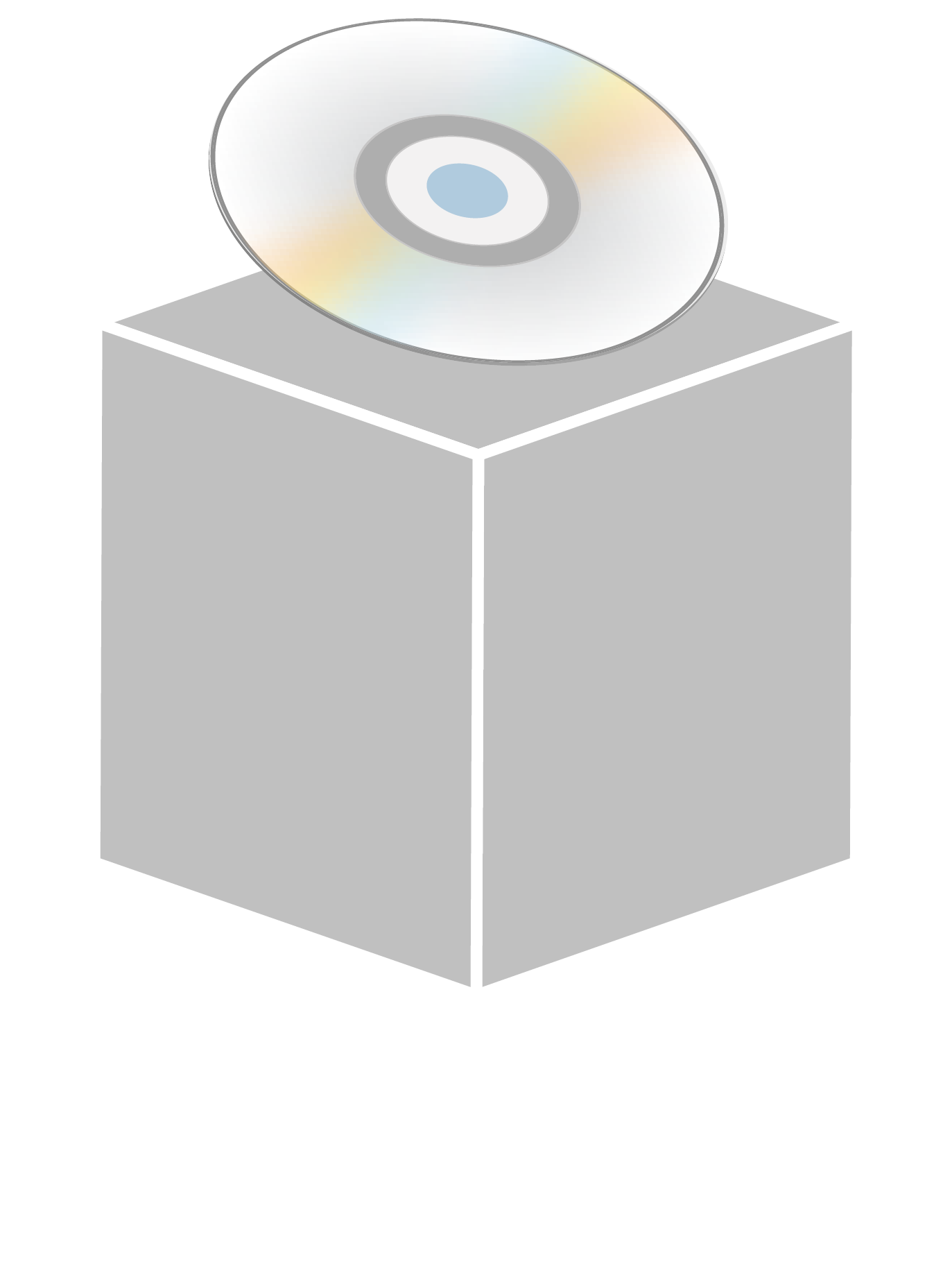 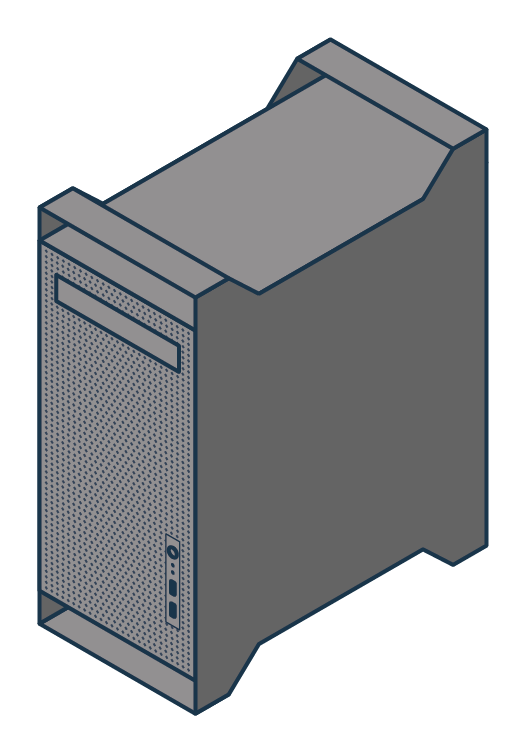 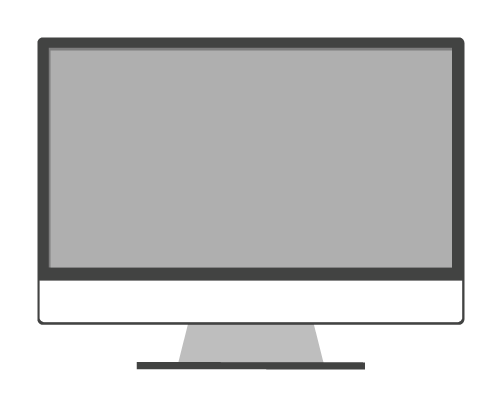 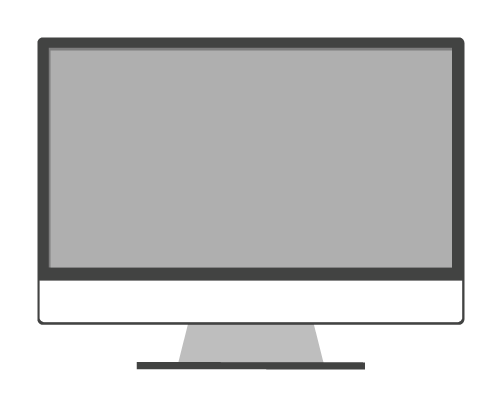 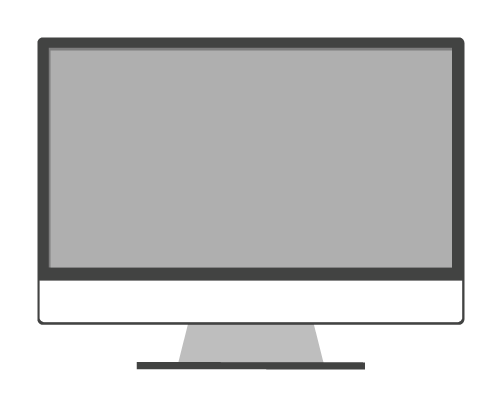 Compute Node
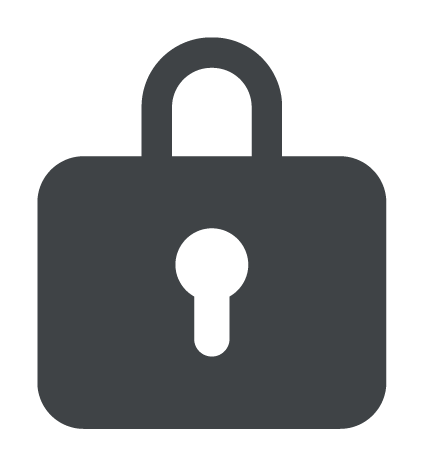 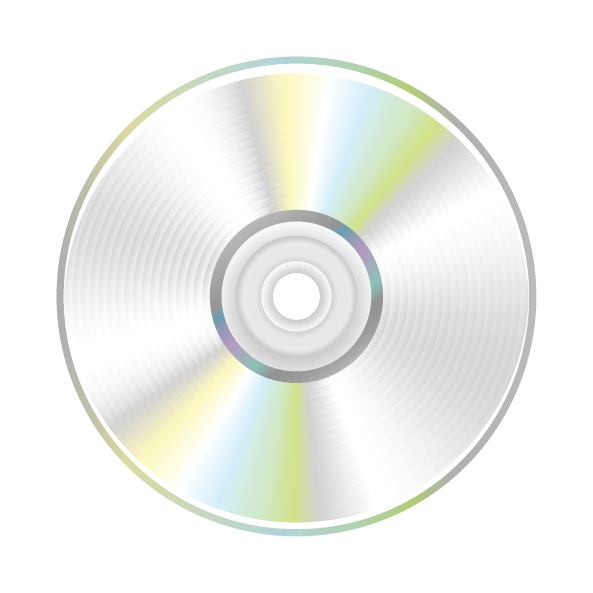 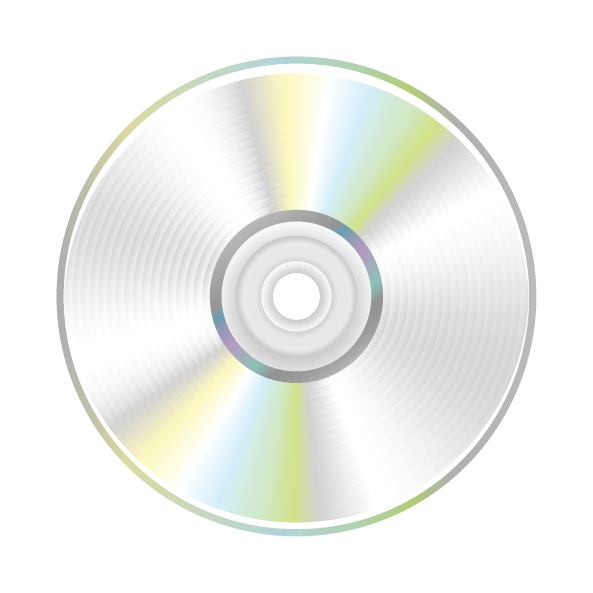 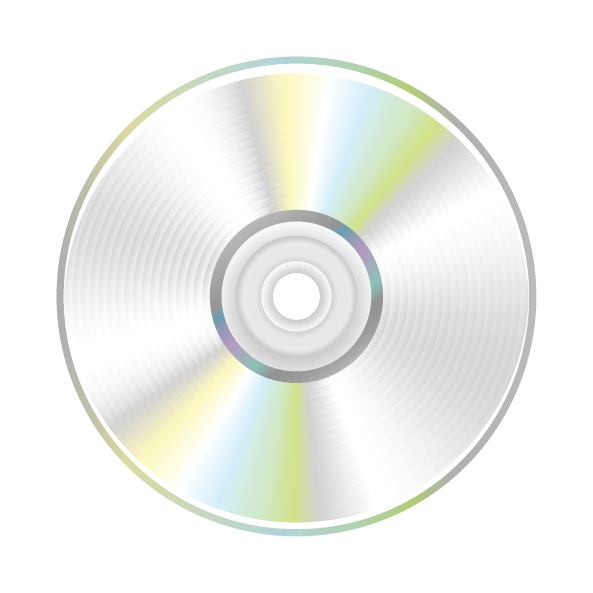 Glance
Issue: Users are Key Custodians
Each service call requires user to copy key
openstack server create --key “5616287ace17abf3d517ae23cc94463babcd3565162900c8e3d567b1a2e90be3”

Steps to copying key
User accesses key manager web portal
User copies key into create call form
User invokes call

Key wrapping
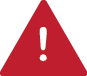 How secure is browser and platform?
Key Management with BYOKM
(a.k.a. BYOK Pull Model)
Ephemeral Storage Encryption with BYOKM
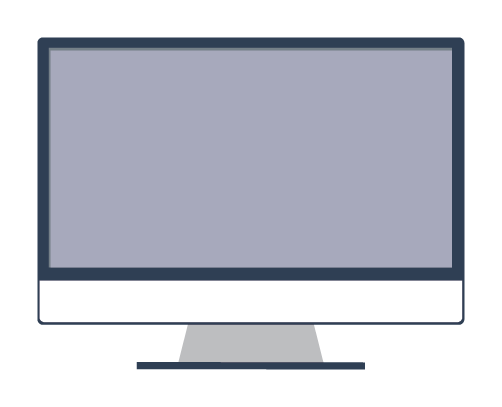 Get key manager policy {projectId}
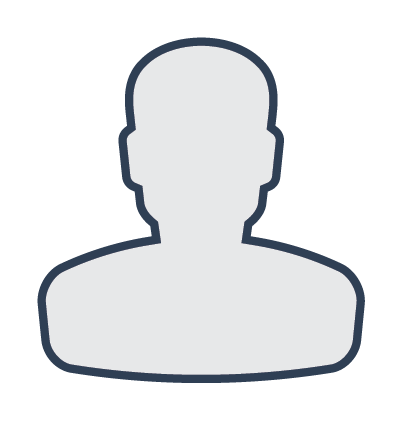 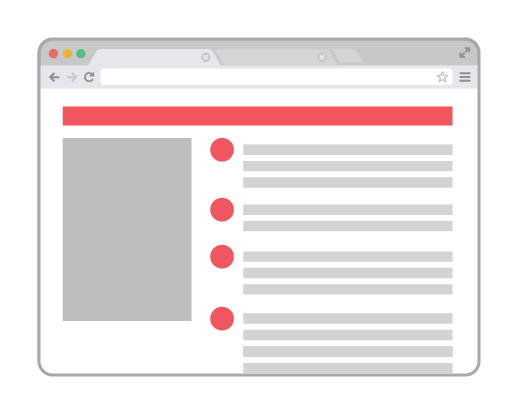 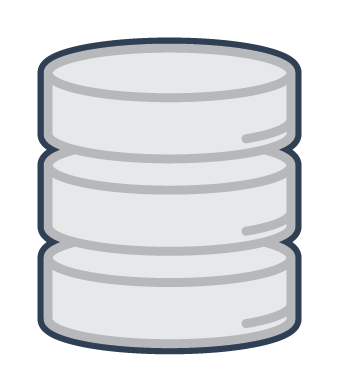 Horizon Dashboard
Keystone
Create server {imageId}
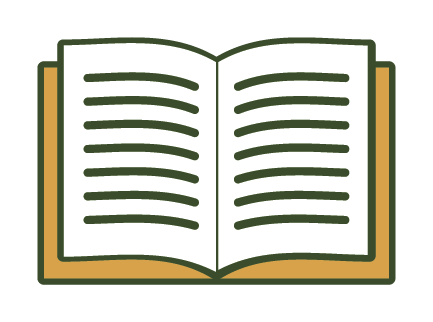 Create server {imageId}
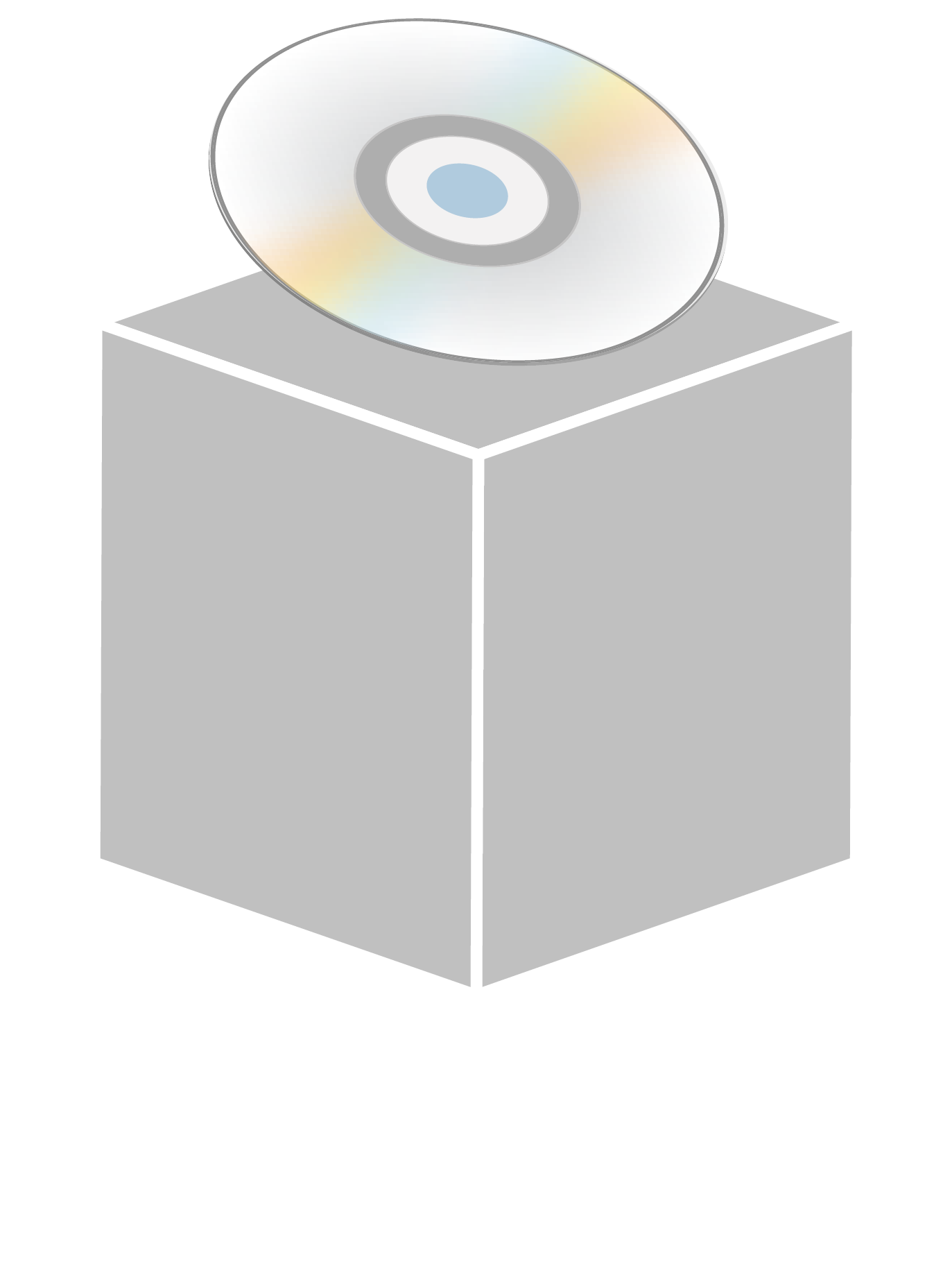 Get image{imageId}
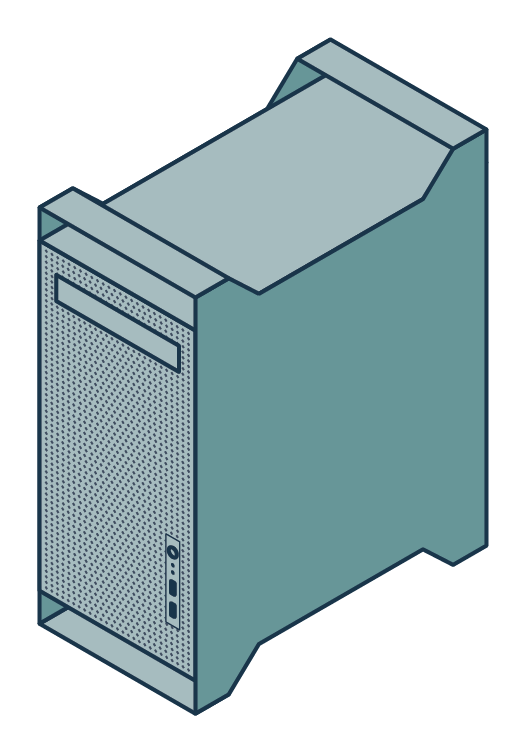 Compute Controller
Glance
Create server {imageId}
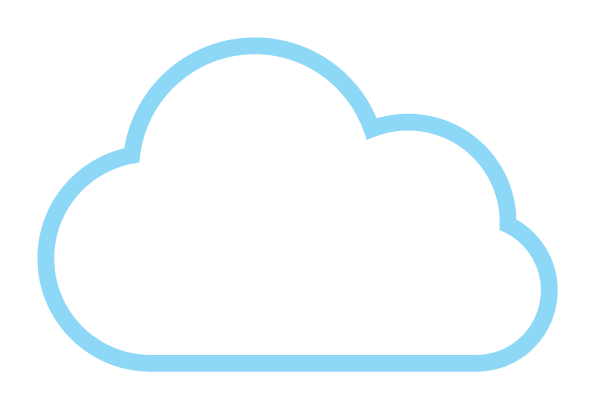 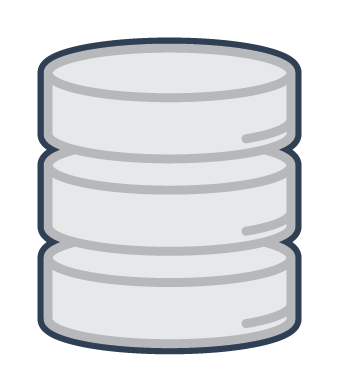 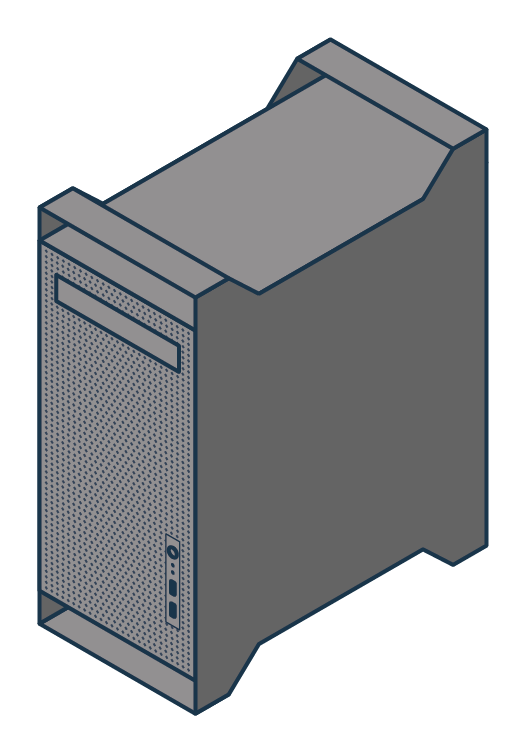 Key Manager
Create key {“AES-256”}
Compute Node
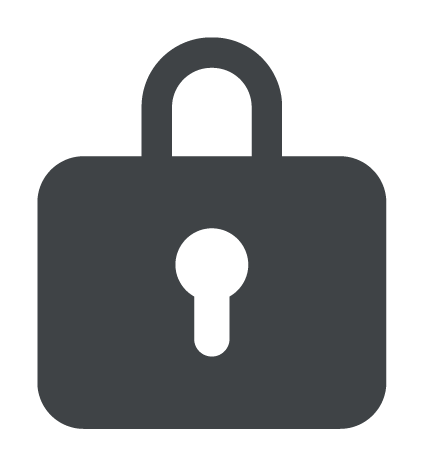 Key Managers and Metadata
Current key managers
Barbican
Wrapper for key managers
Supports KMIP, PKCS #11, and DogTag
Key Management Interoperability Protocol (KMIP)
Under current development

Key metadata
Key manager type (KMIP or Barbican)
Key manager URI
BYOKM Issues
Key manager is exposed to Internet
Provider key management and BYOK can hide behind firewall

Credentials management for key manager

Provider services are dependent on customer’s key manager
Key manager is down then services cannot function

More work for customer
Customer must deploy and maintain key manager
Issue: Key Manager is Exposed to Internet
Cloud provider pulls keys
Key manager must be accessible to cloud provider

Customer provisions key manager
Secure it!
Allow cloud provider access
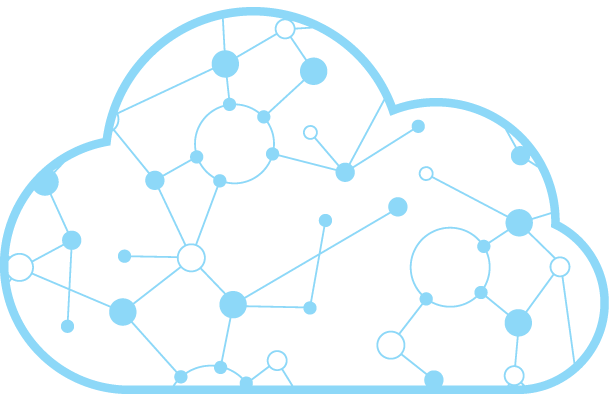 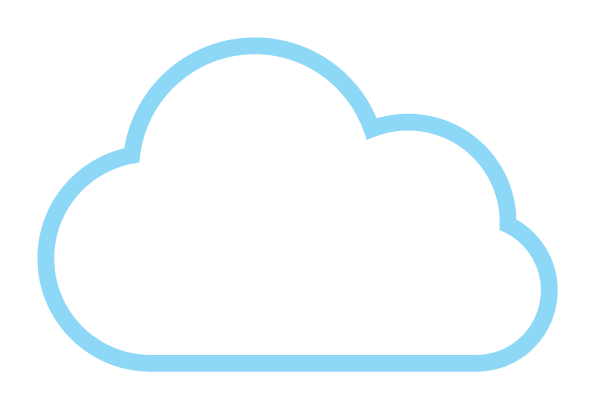 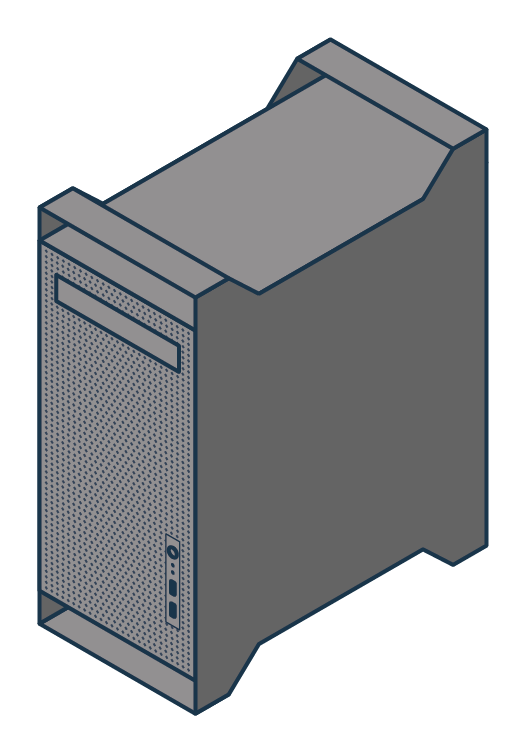 Compute Node
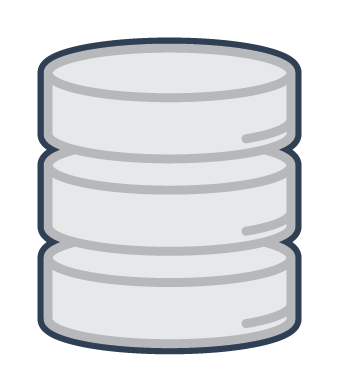 Key Manager
Internet
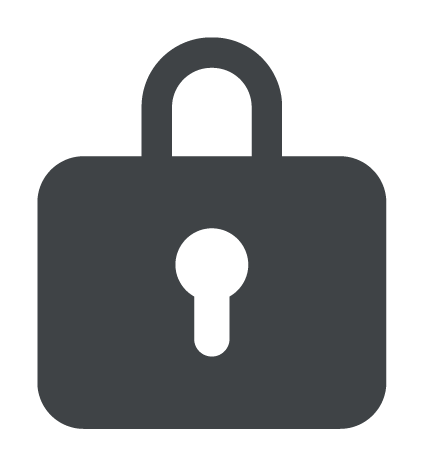 Issue: Credentials Management for Key Manager
What credentials are needed?
Barbican uses Keystone tokens
Should work easily
Same credentials management issue as provider key management
KMIP
Options include certificate, username/password, TPM* quote
Want Keystone token support but currently none
* Trusted Platform Module (TPM)
Proposal: Add OpenStack Token Support to KMIP
KMIP with wrapped tokens

KMIP with tokens
Evidence of trusted service
Trusted services provisioned with KMIP authentication certificate
TLS connection uses service certificate
Evidence of user
Token can be used to authenticate user
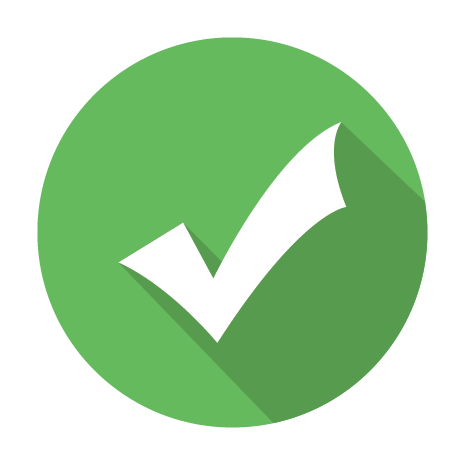 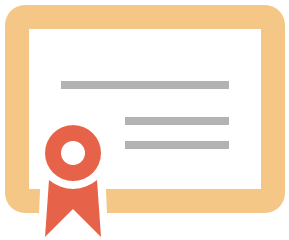 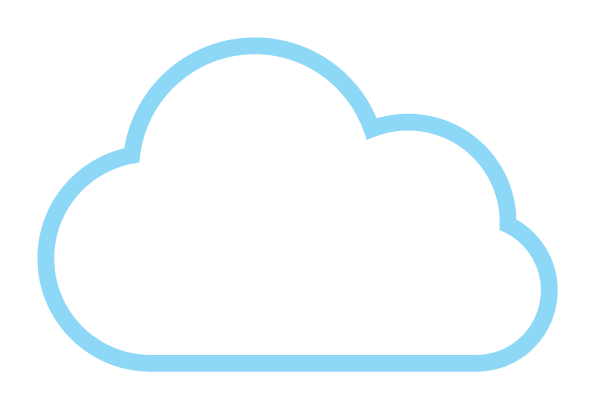 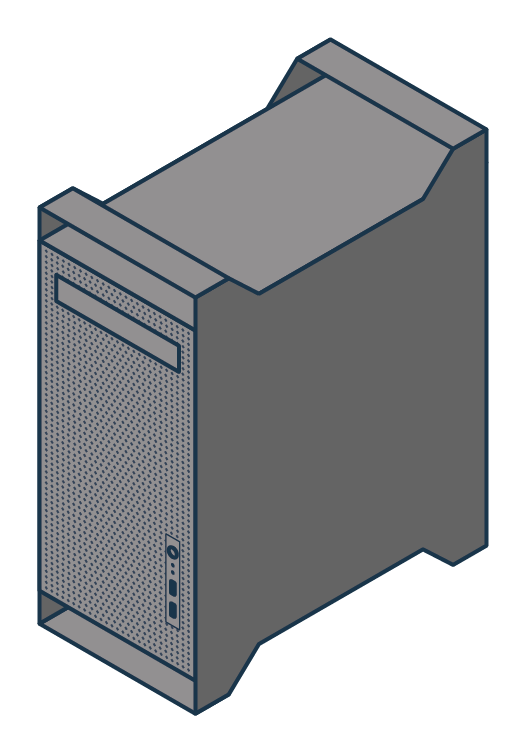 Compute Node
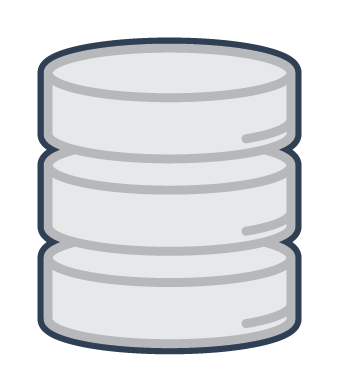 Key Manager
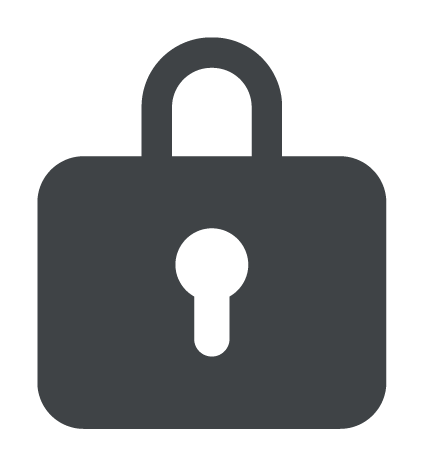 Key Management Comparison
Summary and Parting Thoughts
Customers want bring your own key

Provider key management has minimal risks
Must trust them for proper key management

BYOK and BYOKM have added risks
Employees can access keys
Key manager is exposed to Internet

BYOK requires community effort
Cinder, Keystone, Horizon, Neutron, Nova, Swift